Subject : Bengali
Course : B.A. Prog.
Teachers Name : Dr.  Antara Chaudhuri
Semester : II
Paper : Functional Grammar of the Language
Functional Grammar of the Language
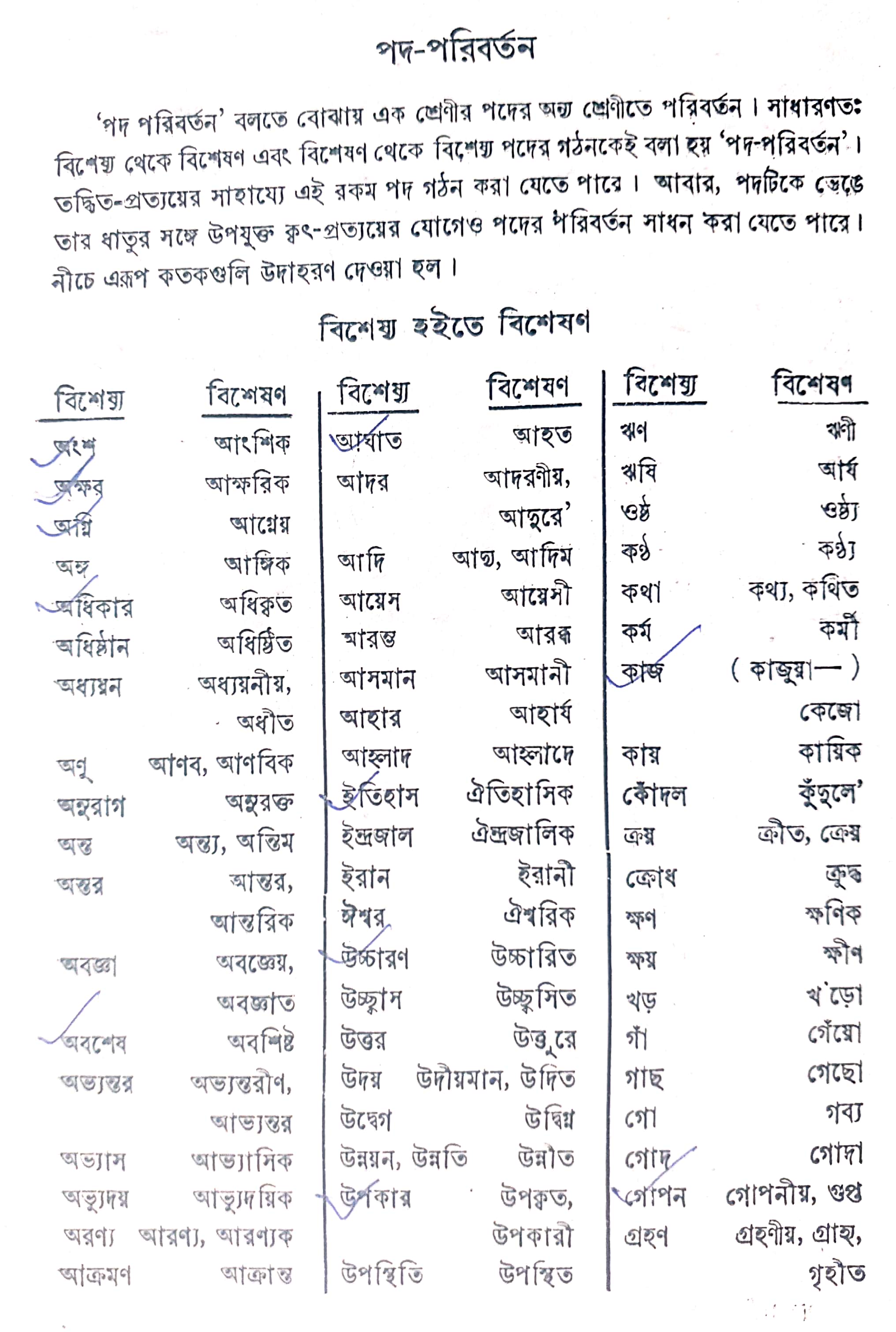 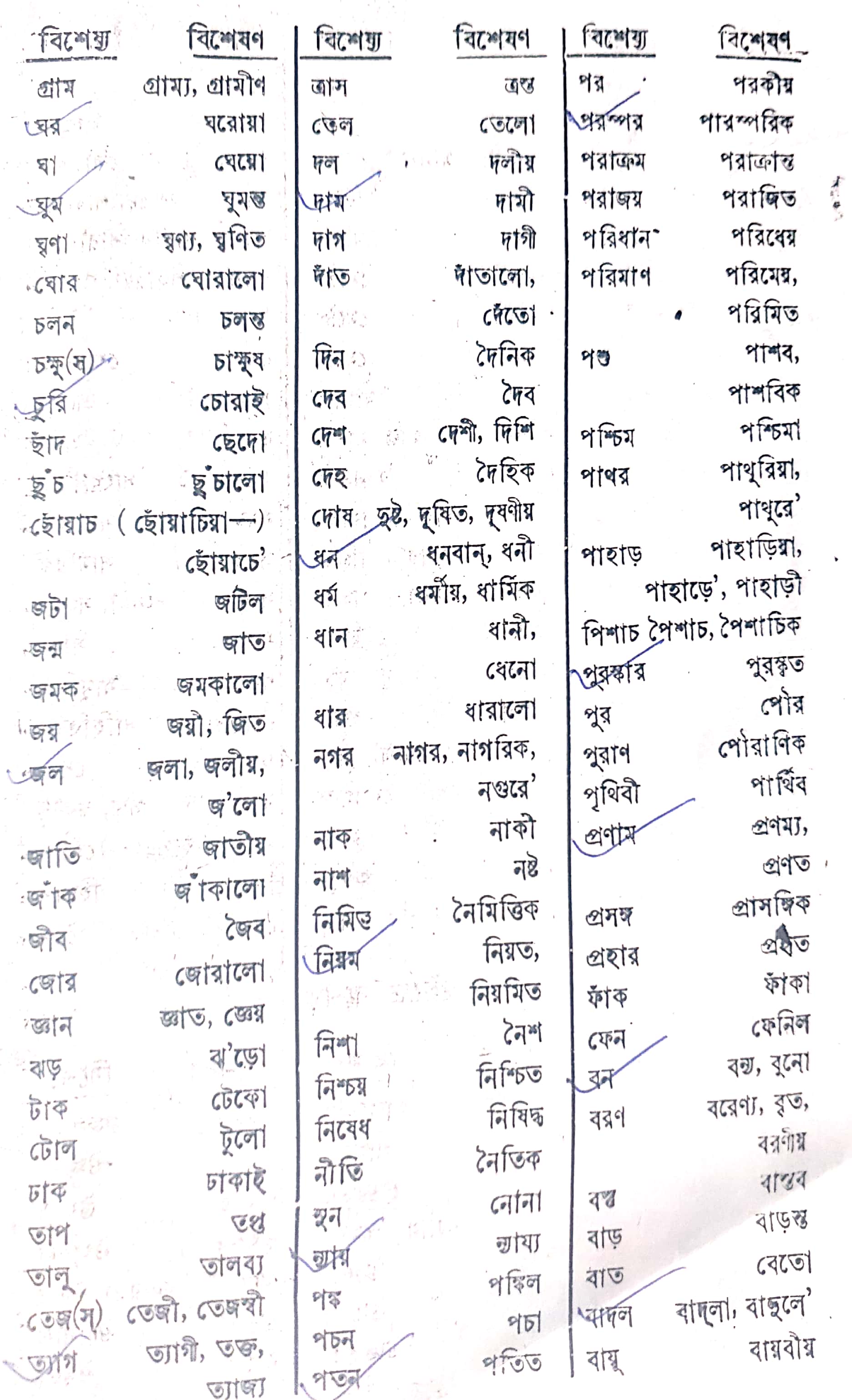 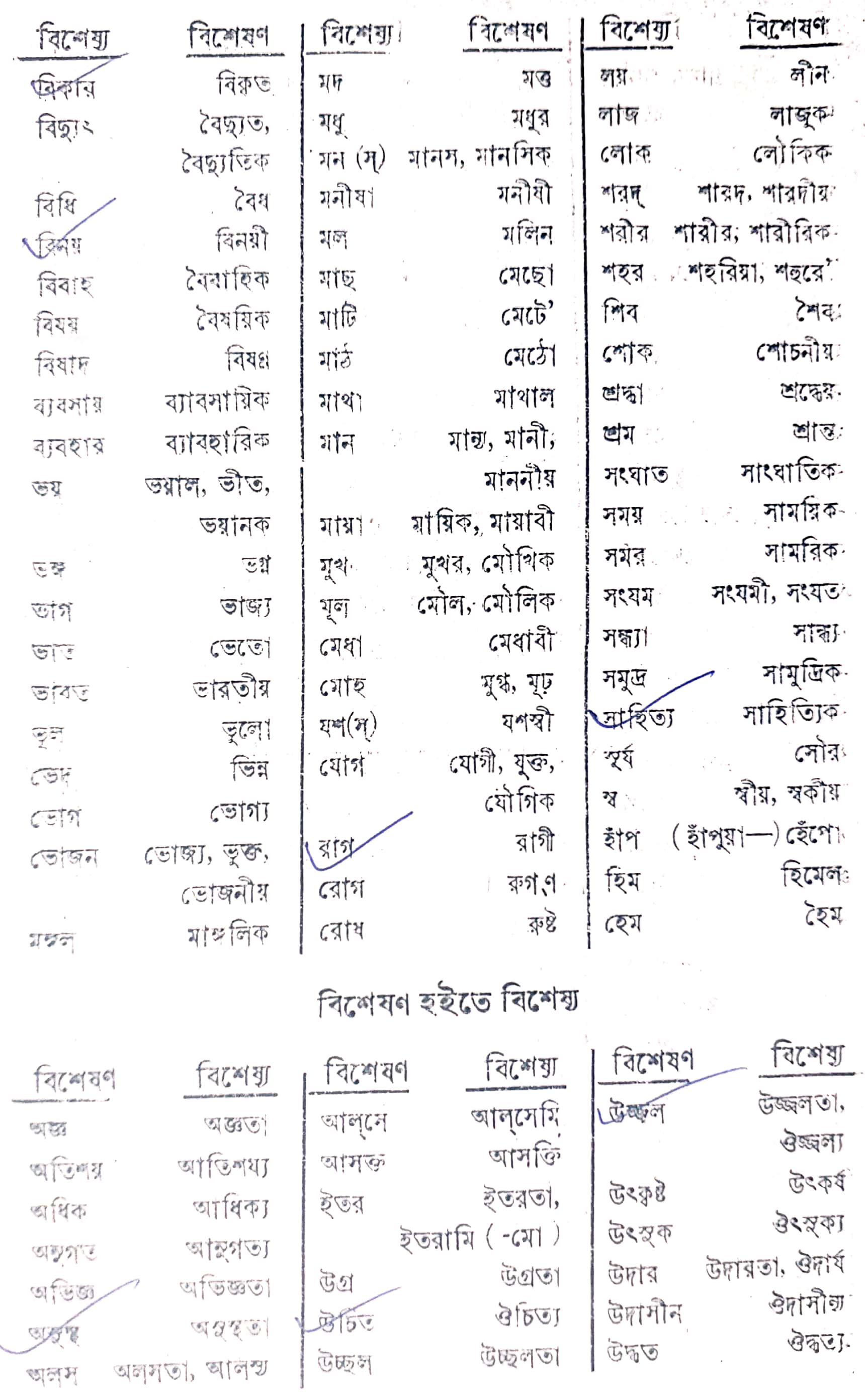 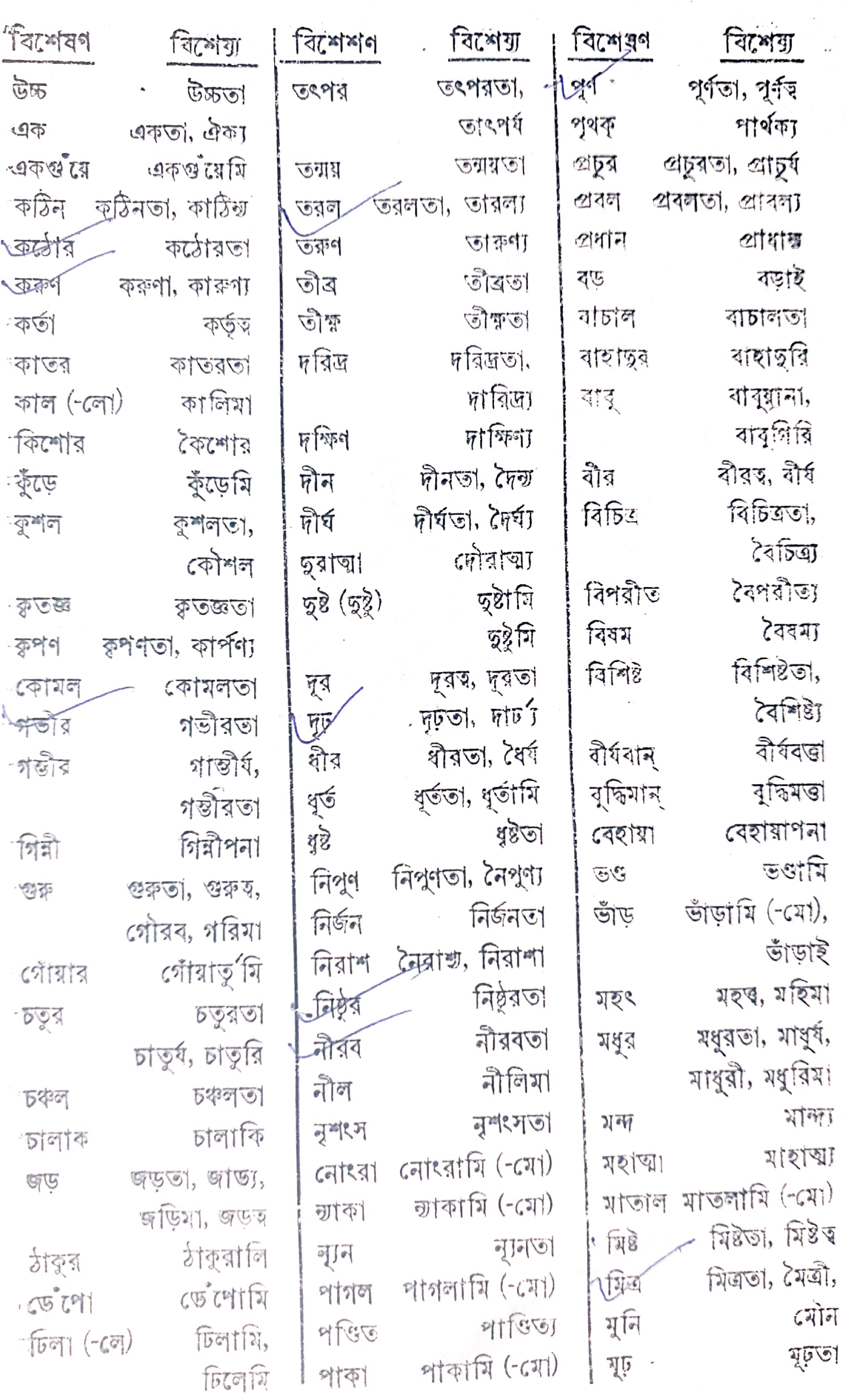 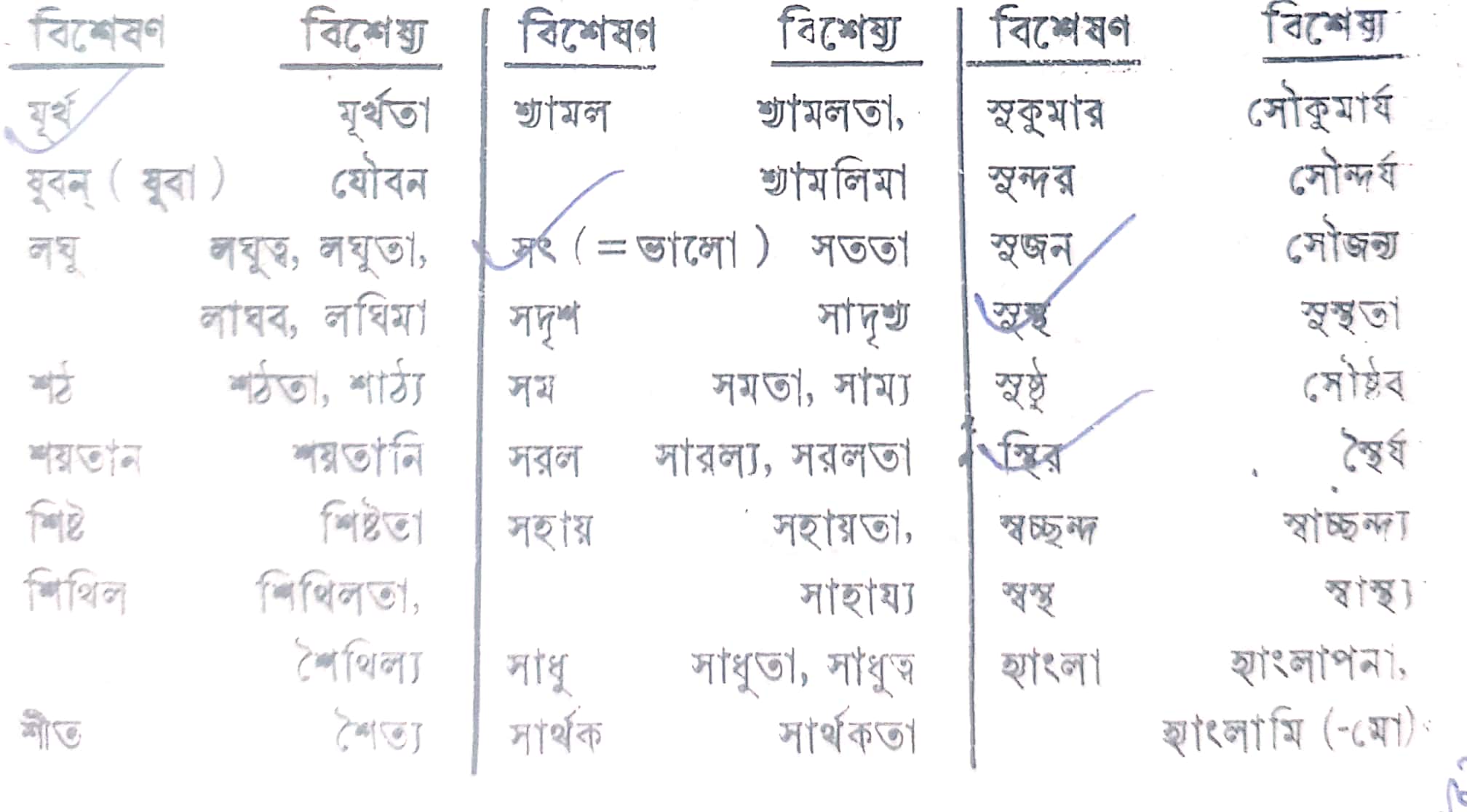